FR 103, Chapitre 11
Leçon 1
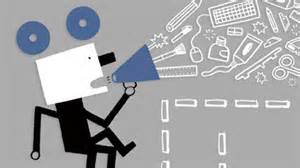 Qui est votre acteur ou actrice            préféré/e?
Quel est votre film préféré?
Est-ce que vous avez un/e cinéaste (= director) préféré?  Qui?
Quels films français est-ce que vous connaissez?
Quels acteurs et quelles actrices français est-ce que vous connaissez?
Connaissez-vous des cinéastes français?
L’emploi des temps avec certaines conjonctions*
To talk about 2 events that occur at the same time:
			quand, lorsque  (when)		dès que, aussitôt que (as soon as)		pendant que (while)
*  Qu’est-ce qu c’est, une conjunction?  Regardez English Grammar for Students of French, aux pages 110-112.
Exemples:  on-going/habitual actions
I talk to you while I write on the board.
		Je vous parle pendant que j’écris au 	tableau.
When I feel like it, I eat chocolate.
		Quand j’en ai envie, je prends du chocolat.
When I study, I listen to musique.
		Lorsque j’étudie, j’écoute de la musique.
L’emploi du futur simple avec des conjonctions
To talk about future events that will occur at the same time, French uses the future tense in both clauses.  

Nous vous téléphonerons quand nous arriverons à Bamako. 

!!!!Attention!!!  C’est différent en anglais!!!
L’emploi du passé avec les conjonctions
When talking about simultaneous events in the past, use a past tense for both verbs.  Note, however, that it is not necessary that both verbs be in the same past tense.

Je lisais un livre pendant qu’il regardait un film.

On a regardé une émission intéressante l’autre soir quand ils étaient chez nous.
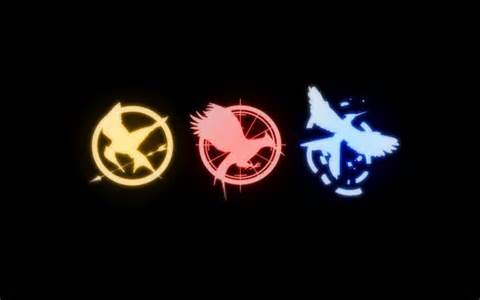 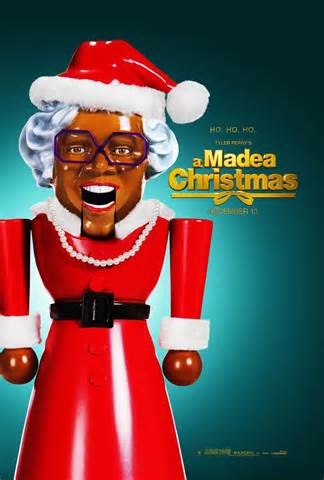 Vrai ou Faux?
Gravity est une comédie.
A Medea Christmas est un film d’action.
Star Trek est un film de science fiction.
12 Years a Slave est un film policier.
Les Pirates des Caraïbes est un film d’aventure.
Twilight est une comédie dramatique.
Shrek est un film d’horreur.
Saw est un film d’amour.
Star Wars est un film historique.
The Hunger Games est un western.
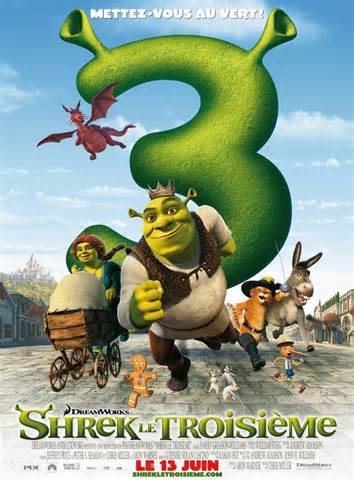 Quelques prépositions avec les expressions de temps
In French, there are two distinct prepositions which correspond to the English preposition for followed by a time expression:  pour and pendant.
“Pendant”
Pendant is used to express for when it expresses a specific time duration and has the meaning of during.  It is most often used with verbs in the past tense but can be used with verbs in the present or the future tense.  

Pendant = during or while; refers to action in its entirety without relation to the present.
Exemples
Elles ont regardé la télé pendant cinq heures hier après-midi.
Ma grand-mère regarde ses feuilletons pendant une heure et demie tous les jours.
Elle sera au cinéma pendant deux heures.
Traduisez
I studied French for 3 years.
		
 
I will study for 3 hours.
		
 
Everyday I talk to her for an hour.
“Pour”
Pour is used when “for” refers to some period of time to come in the future. There is a clear idea of intention conveyed by “pour.” It is most often used with present or past tense forms of verbs such as aller, partir, sortir, venir.

Pour = only used to indicate the duration of an event in the future. 
		(Pendant can also be used in this way when 	the emphasis is on the time duration of the 	event. “Pour” is more restricted in usage.)
Exemples:  “Pour”
Ils vont en France pour trois semaines et demie cet été.
Agathe vient chez nous pour le week-end.
Elle est partie faire des etudes à Nice pour un semestre. 
	(Even though this sentence is written in the past tense, note that “pour” is referring to a period of time to come in the future of the subject of the sentence, “elle.”)
Traduisez
I am leaving for the weekend.
		Je pars pour le week-end.
 
He will live there for 2 months.
		Il y habitera pour 2 mois.**
 
They are going out for the whole evening.
		Ils sortent pour la soiree.**
 
We will be staying with friends for a week.
		Nous resterons chez nos amis pour une semaine.**  


**(“pendant” could also work here—then, more emphasis would be placed on the  duration of time.)
“En” vs. “Dans”
“En” indicates the length of time

Ex:  
He read the book in an hour.
Il a lu le livre en une heure.
He learned to speak Russian in one year.
Il a appris à parler russe en une année.
“Dans”
Dans = amount of time before which an action will occur in the future

Exemples:
She will begin her studies in a year.
Elle commencera ses études dans une année.
We will leave in 10 minutes.
Nous partirons dans 10 minutes.